A Market-based Perspective on Technology Evolutionand Innovation
Geoff Huston, APNIC
What drives change?
The Internet is a market, like any other
Consumers of Internet goods and services make purchasing choices
These consumer choices are what drives the market
Consumers tend to show cost-based preferences
Innovation that reduces the cost base of services tend to gain market share
The greater the cost shift the greater the impact of the innovation on the providers
There is often a “tipping point” of innovative change that makes it irresistible
Economics of Innovation
Adoption pressure
Incumbent Resistance
Incumbent Replacement
Market Destruction!
2x
4x
16x
64x
32x
Unit Cost Reduction
What resists change?
Volume tends to increase inertial resistance
And the digital world has massive volume
Monopoly incumbency resists change
And the digital world is now dominated by a small set of incumbents
Changes that do not impact the cost base of the service increases resistance
The emergence of large scale digital incumbents creates its own challenges
Economics of Innovation
“incumbent 
entrenchment”
level
open
markets
monopolies
Adoption pressure
Incumbent Resistance
Incumbent Replacement
Market Destruction!
2x
4x
16x
64x
32x
Unit Cost Reduction
A Gentle Touch
A continual flow of innovation into competitive markets that alter the cost base tends to create a continuous marginal advantage to the innovator
The trick is to avoid entrenched monopolies
As their inevitable eventual displacement is extremely messy and highly disruptive
A Gentle Touch
A continual flow of innovation into competitive markets that alter the cost base tends to create a continuous marginal advantage to the innovator
The trick is to avoid entrenched monopolies
As their inevitable eventual displacement is extremely messy and highly disruptive
Which is all good in theory , but for the Internet it’s all just too late!
The Internet’s Gilded Age
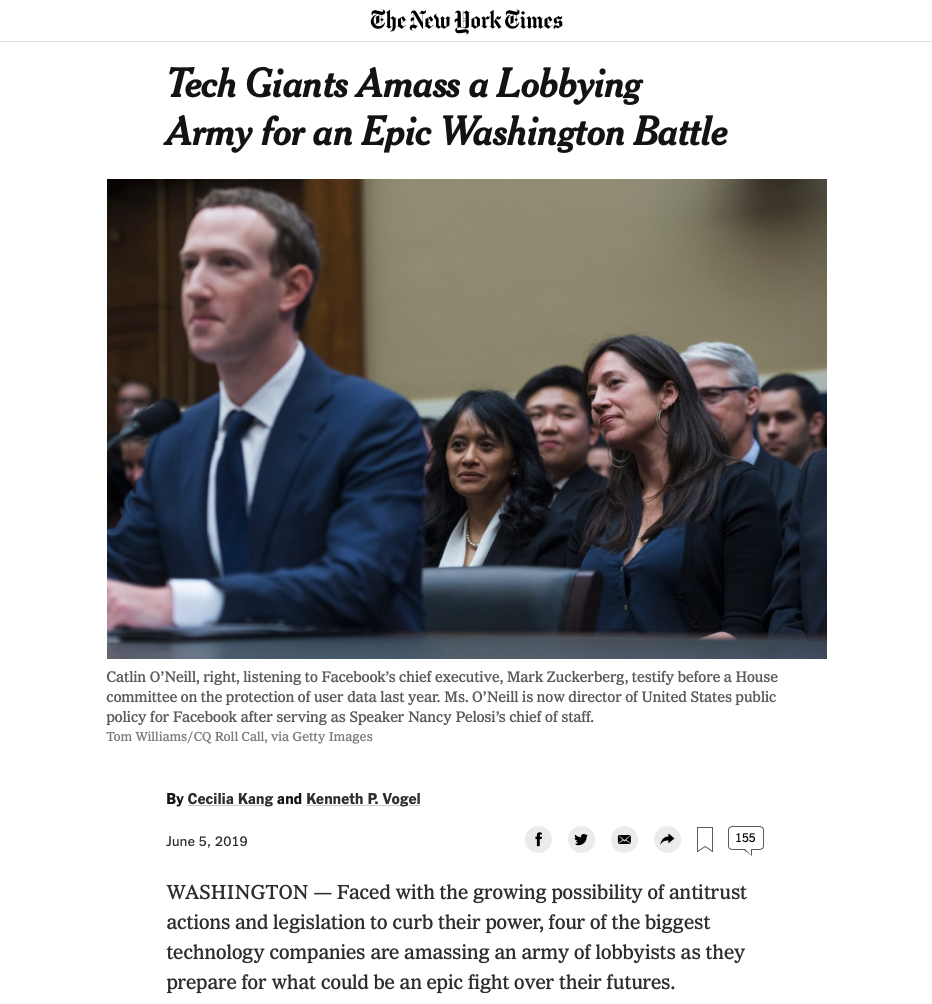 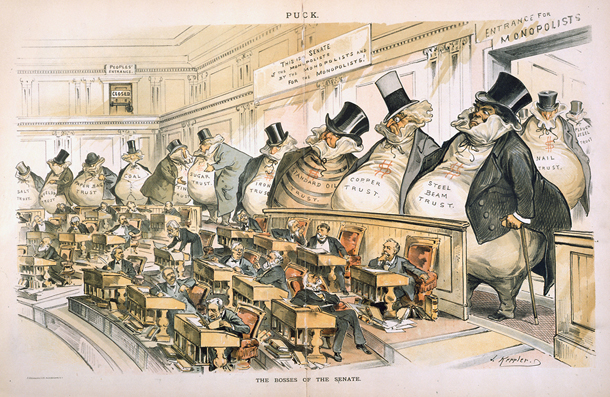 At some point in the past decade or so the dominant position across the entire Internet has been occupied by a very small number of players who are moving far faster than the regulatory measures that were intended to curb the worst excesses of market dominance by a small clique of actors.
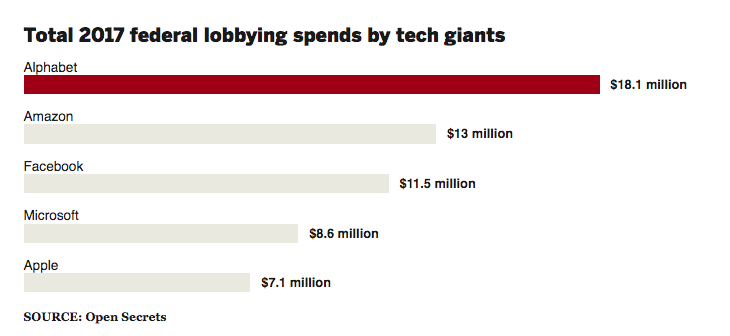 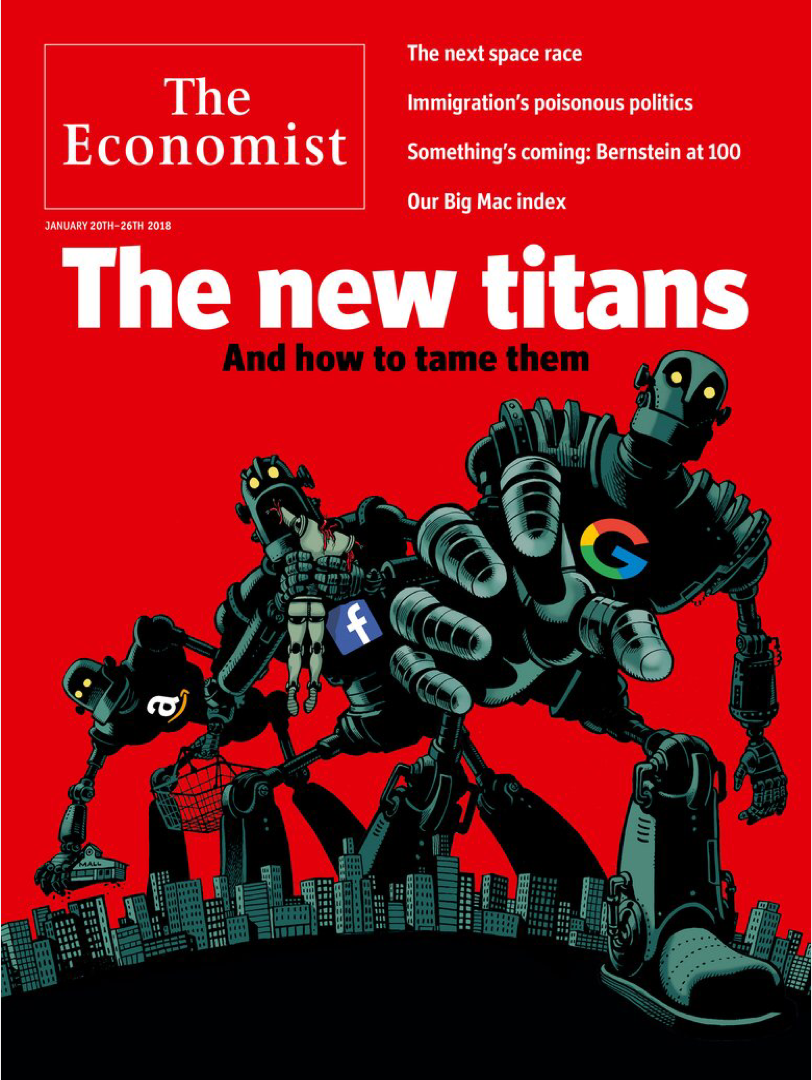 8
8